4095976
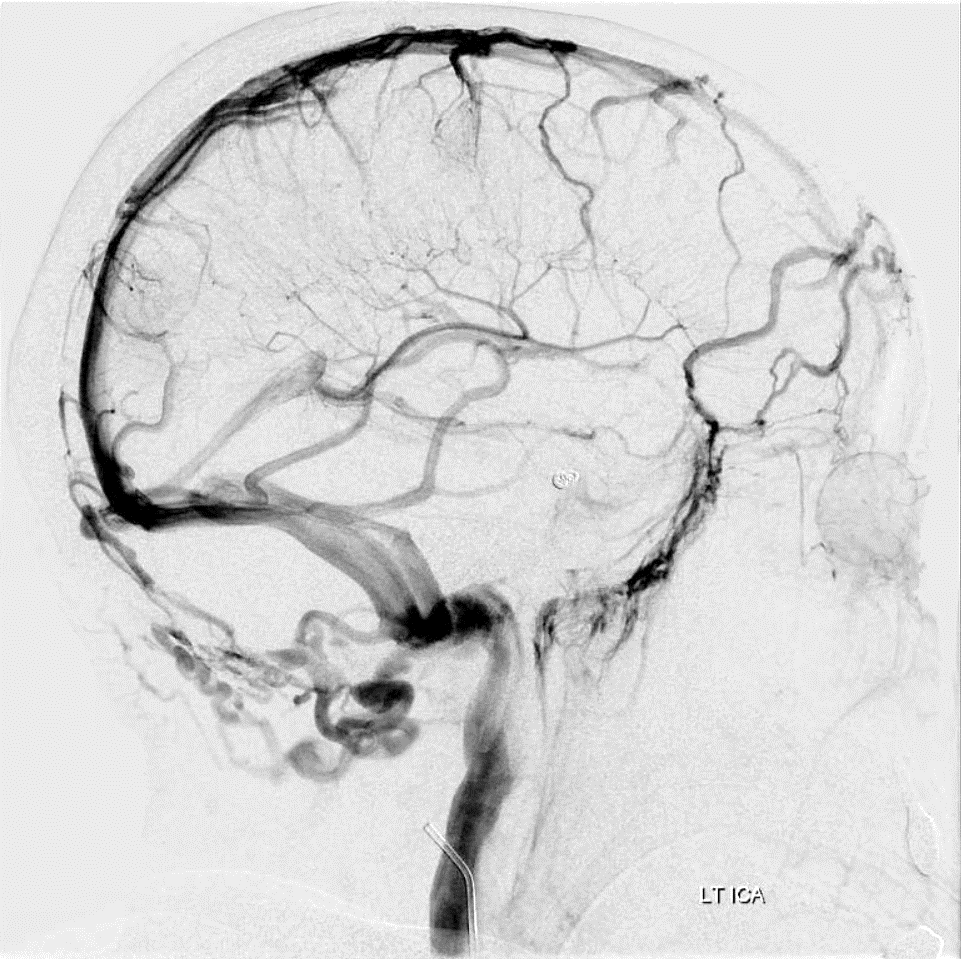 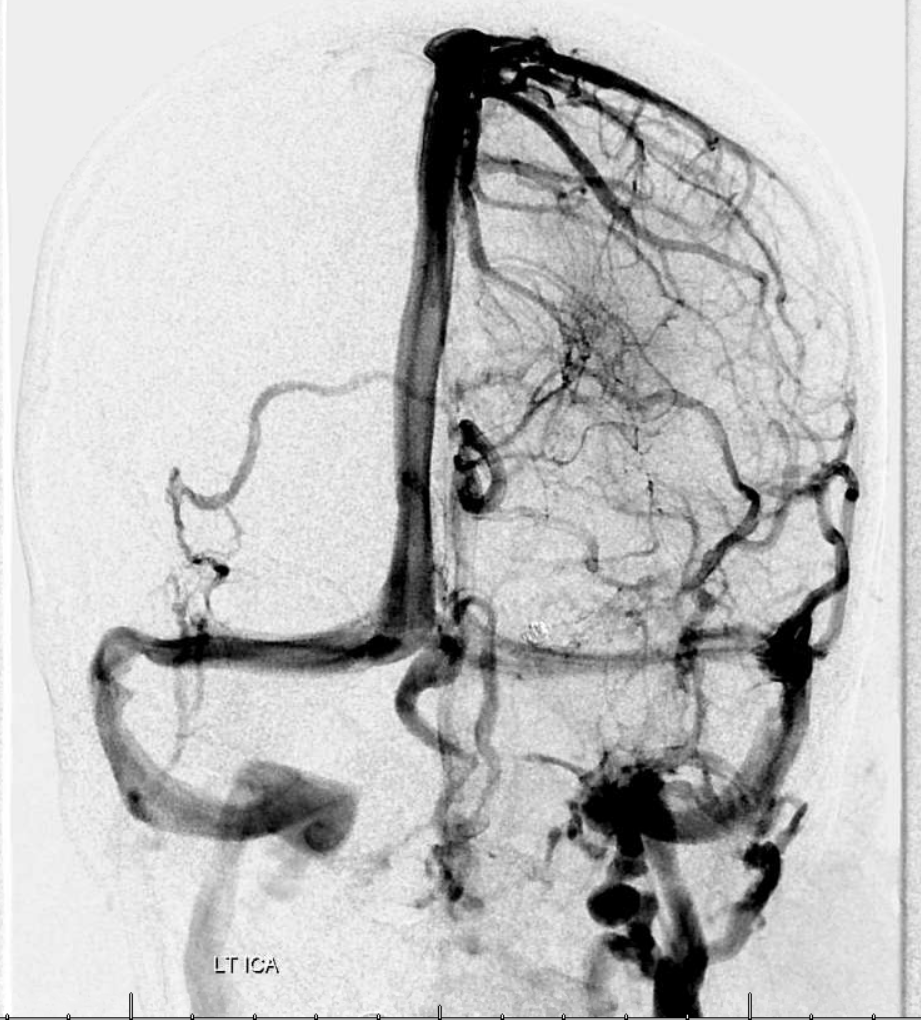 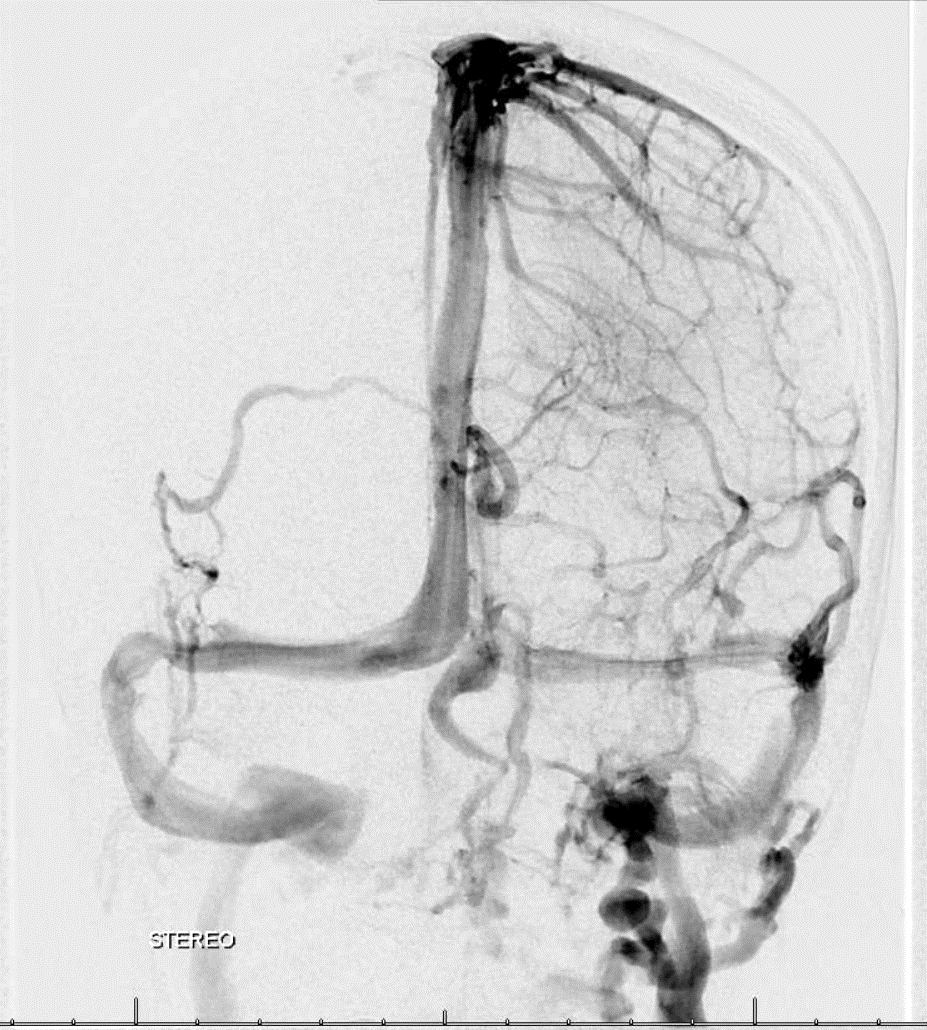 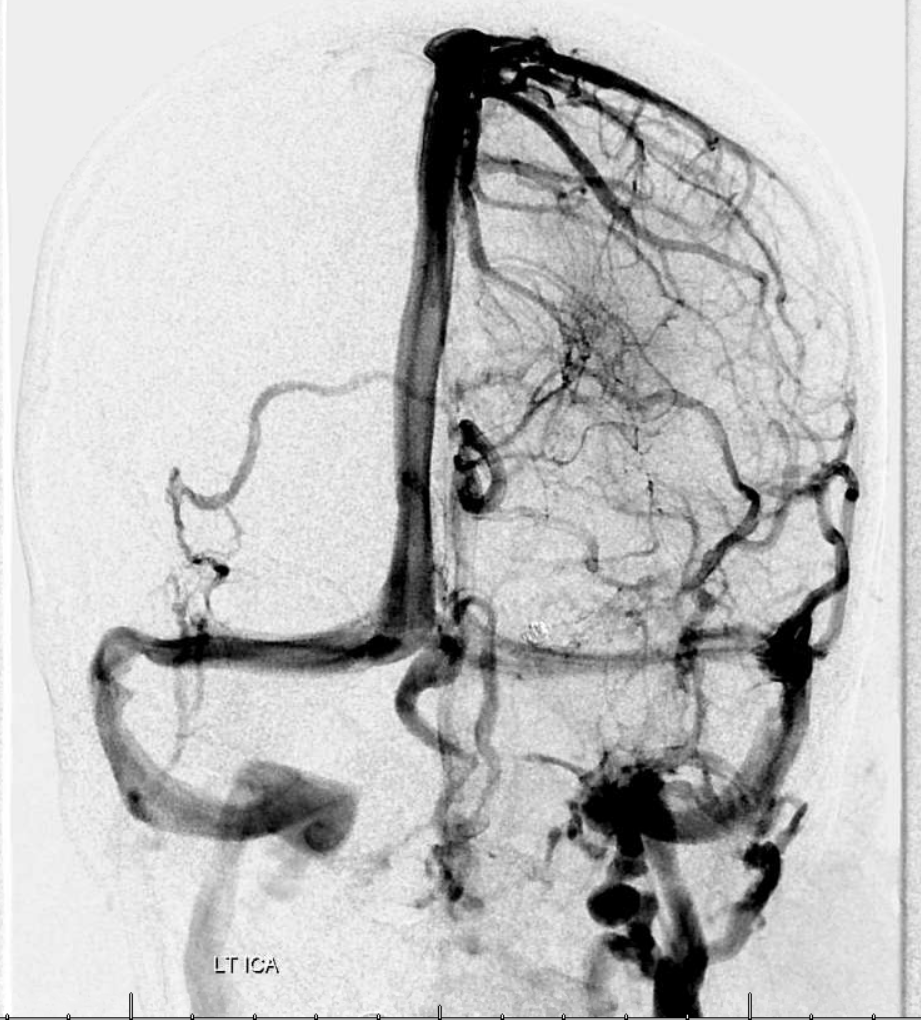 cross eye  stereo  pair
cross eye stereo pair
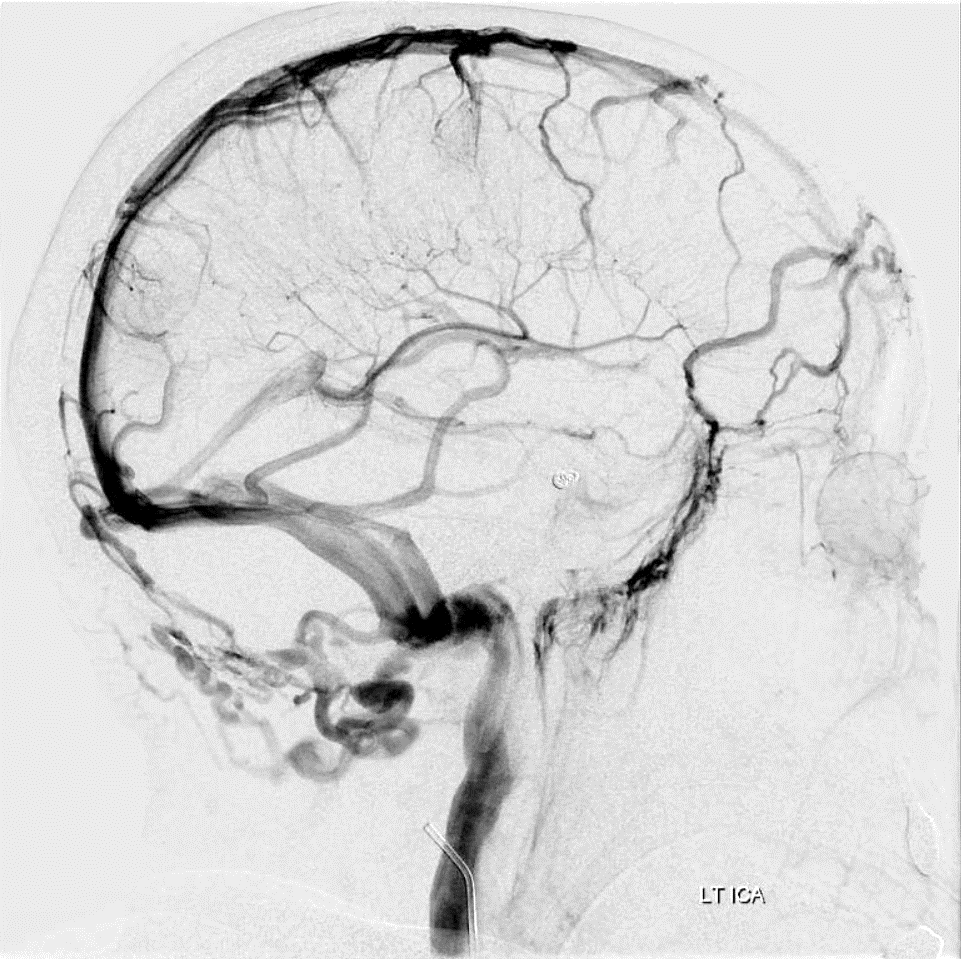 cross eye stereo pair
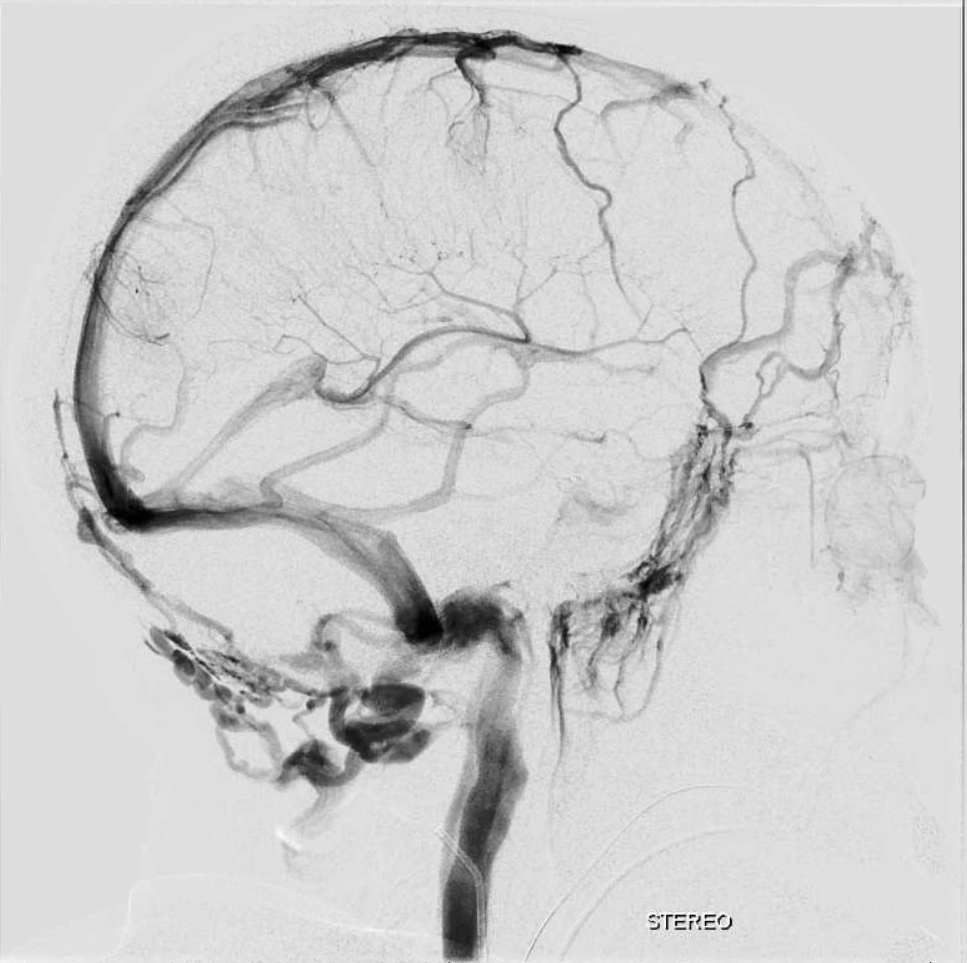 cross eye  stereo  pair